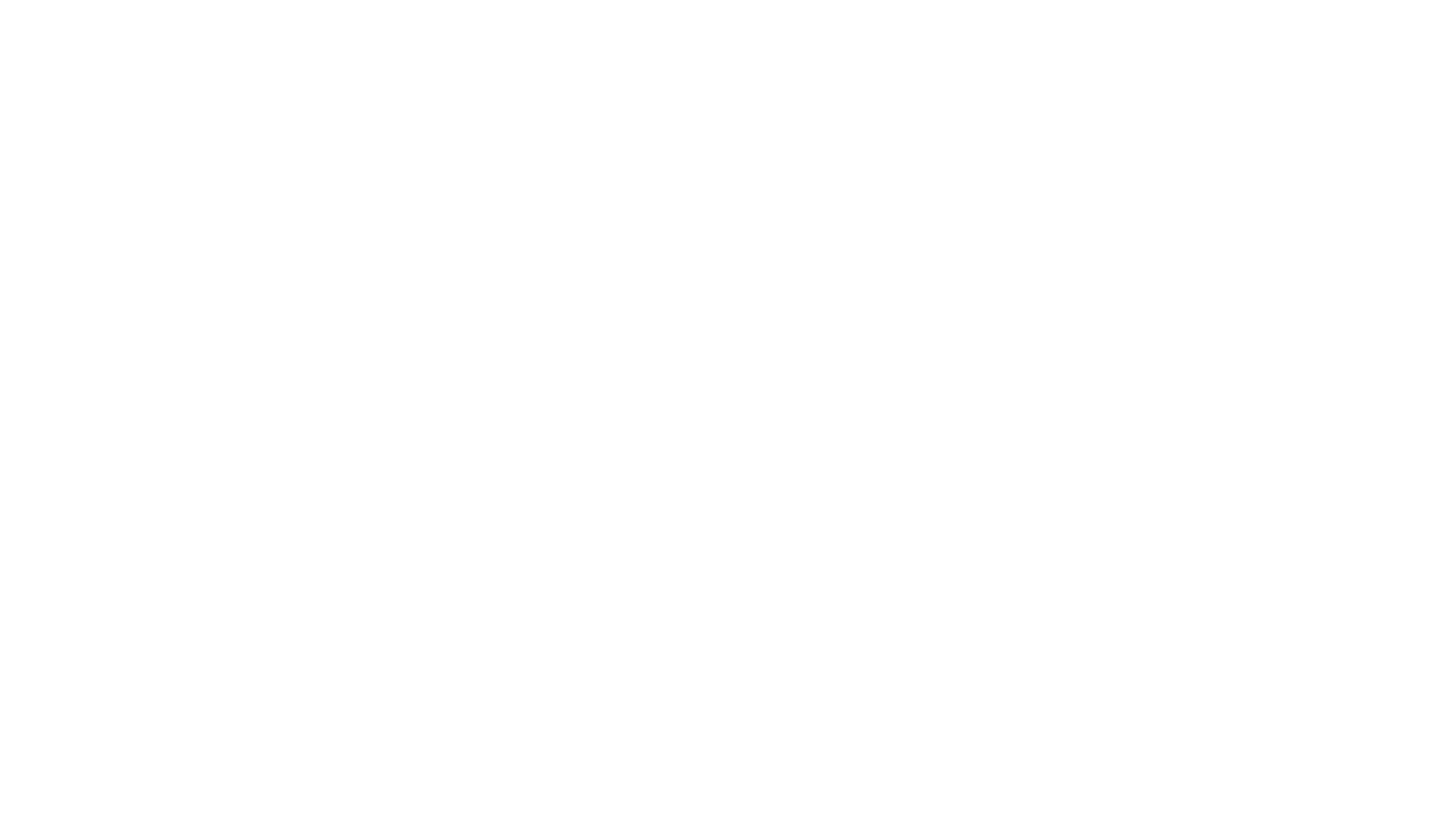 ATP Lab
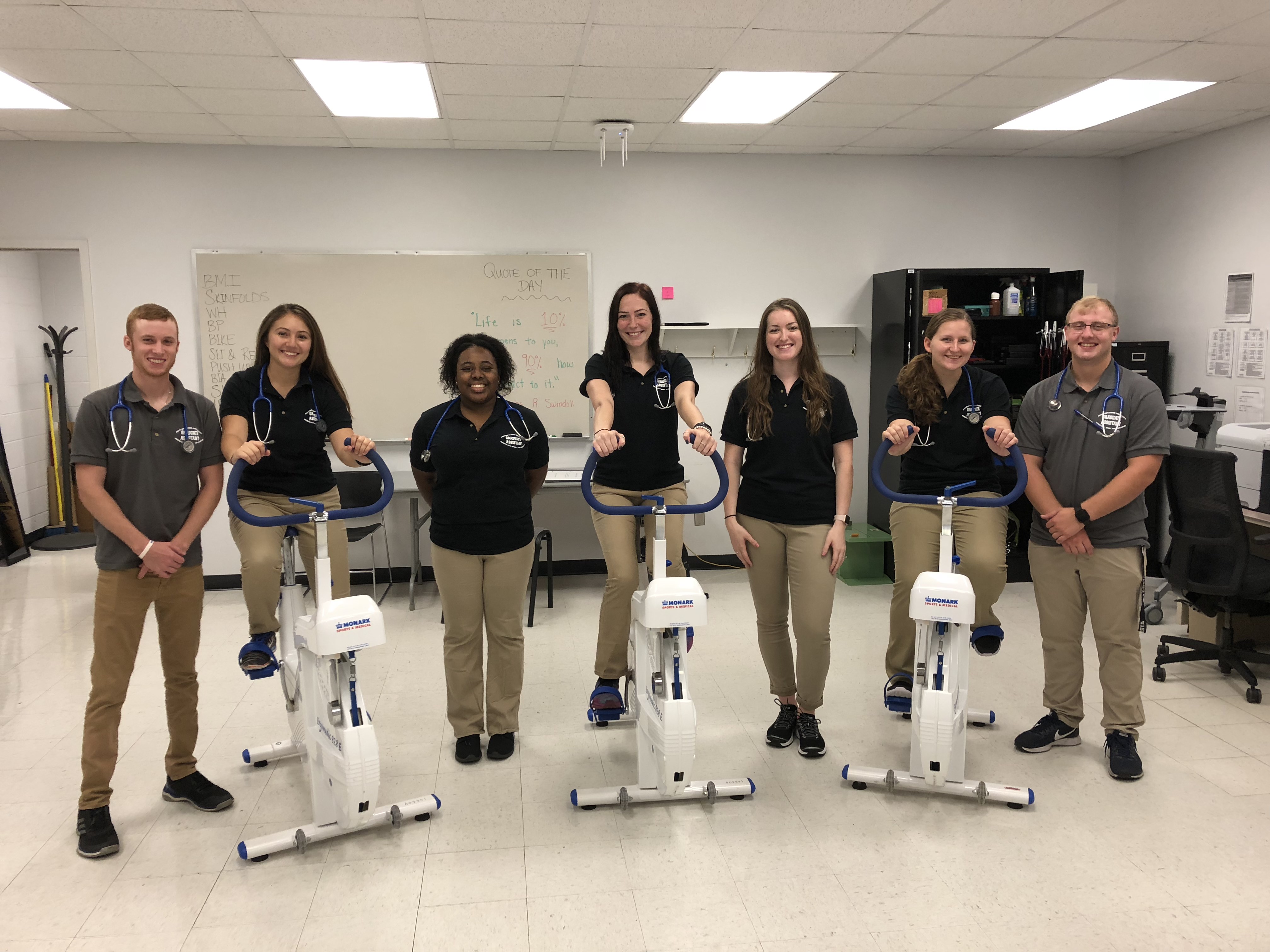 KSR Graduate Assistants
Assessment time!
Come see us!
Stop in to the ATP lab for a full body assessment
OR
Join our Adult Fitness Program!!

We would love to have you!
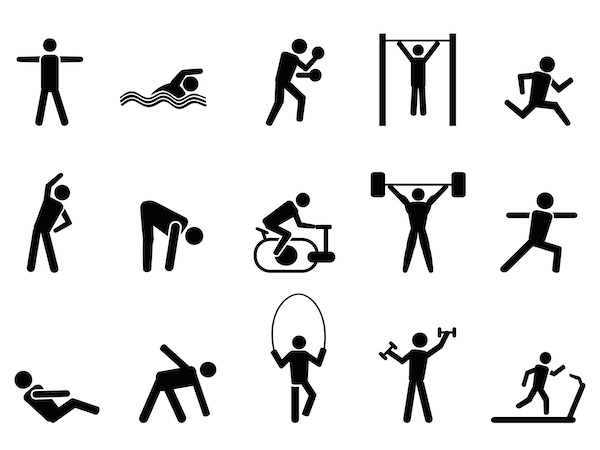